Deaf-Blind Child Count 2019 Kick-off
Presenter: Robbin Bull, DB Child Count Coordinator
September 11, 2019
The contents of this presentation were developed under a grant from the U.S. Department of Education, #H326T180026. However, those contents do not necessarily represent the policy of the U.S. Department of Education, and you should not assume endorsement by the Federal Government. Project Officer, Susan Weigert.
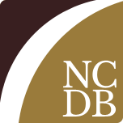 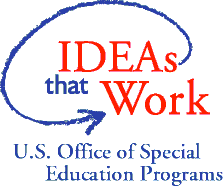 Webinar Outline
Deaf-Blind Child Count Overview
Collecting Child Count
Reporting Child Count
Using Child Count
[Speaker Notes: Poll – what information are you most interested in?]
Outcomes for Today
Build knowledge of:
The collection and reporting process for the 2019 Deaf-Blind Child Count
Strategies to improve accuracy and efficiency in reporting
Strategies for using data to guide decisions
Plan for future changes – 2020 Count
[Speaker Notes: 1. Understanding the process for new and “old”
2. Valid and reliable data are needed to show program effectiveness (
3. Using data to guide decisions]
History of the Annual Child Count
The December 1, 2019 Deaf-Blind Child Count will be the 33rd annual report
It represents a “snapshot” count on December 1st of each year to supplement OSEP’s federal Child Count, which includes children as deaf-blind when deaf-blindness represents their only disability
It is the first, and longest running, registry and knowledge base for children who are deaf-blind
[Speaker Notes: The Child Count, often referred to as “the Census” represents a point-in-time snapshot of the characteristics, educational settings and living arrangements of children and youth identified by the state project's as deaf-blind.]
Collecting
Why do we collect this information?
To assure current and accurate state-level needs assessment data is available and used in the design and delivery of TA
To inform current research needs and personnel preparation.
So that…all children who are deaf-blind are getting the highest quality services available to meet their individual needs.
2019 Deaf-Blind Child Count (DBCC) Timeline
September 2019		NCDB disseminates all DBCC materials.
December 1, 2019	DBCC “Snapshot” date
May 5, 2020		DBCC data due to NCDB
May – Sept 2020	 	Data verification and cleaning activities
November 2020		National Report data published
Submission Details
The Deaf-Blind Child Count Reporting Packet consists of three documents.
I-1 Instructions (added details throughout)
C-1 Quick Reference Code Sheet
S-1 Sample Spreadsheet (includes 2 additional sheets)
Data can be collected in any spreadsheet or database program as long as the required fields can be saved and/or exported into a format that can be opened in Microsoft Excel, for example .csv, .xls, or .xlsx
All data are due by May 5, 2020 for inclusion in the National Deaf-Blind Child Count unless an extension is requested and granted.
Data will be submitted via the National Center website via a secure portal. Visit the Annual Resources for Reporting the Child Count web page for submission instructions.
[Speaker Notes: Instructions updates
Spreadsheet – supplemental included, Data notes included]
Double check for proper codes/missing data
Nothing new - BUT REVIEW INSTRUCTIONS AND CODE SHEETS – National and project-created
ED Setting - Use same codes as last year*
Check State Assessment (4 & 5)
Exiting data - keep all data for last year of exit
Be sure Intervener Services (Col 35) included
*Be sure to review notes related to Educational Setting codes
[Speaker Notes: Be sure to review notes related to Educational Setting
State Assessment - Codes 4 and 5 no longer used
Need to review data before sending in report.

OSEP is digging into our data more - comparing DB data with IDEA data]
Reporting
Reporting Considerations (1 of 2)
Date of birth, vision loss and hearing loss information is needed to be included on the child count (Further testing needed on VL & HL is allowed one year only)
Data reporting period is December 2, 2018 – December 1, 2019. The “snapshot” date is December 1, 2019
 Individuals identified after December 1, 2019 should not be included on this count
Projects must report Exiting data on students/children who left special education or quit receiving State Deaf-Blind Project services in the 12 months preceding December 1, 2019
Use the code of 999 in any numeric field for any unknown data
Reporting Considerations (2 of 2)
Only numeric data will be accepted for all fields except state code, ID Number and Child Number
Do not include more than one code in any field
Do not include any data notes in numeric data sheet. Notes can be included in Data Notes sheet or separate file
Please contact me before the submission date if you will be unable to meet the submission deadline  
Remember all data is due May 5
Ed Setting “New Codes” vs. “Old Codes”
“New Codes” is mis-leading. We are NOT using them for 2019.
They were introduced in the instructions in 2017 and included in the 2018 instructions
Usage was missed by a number of states, or implemented improperly
We reverted to the “Old Codes” for national reporting purposes for 2018 and 2019
“New Codes” will be implemented with the 2020 changes
Ed Setting field cautions
Age 3-5 settings and Age 6-21 settings have different codes – but go into the same field
Must be aware of child age to enter correct code
Current set-up, changes to codes for one group (3-5) affected codes for other group (6-21)
Data can be incorrect due to out of age range, improper code updates – partial updates or form mis-match
[Speaker Notes: Improper code updates: 
Partial updates - Codes for 3-5 were updated, but codes for 6-21 were not
Form mis-match – forms sent out have one set of codes, codes in data system have a different set]
Ed Setting “Old Codes”** Codes that will be used on 2019 national report
Educational Setting (3-21)
ECSE (3-5) Settings
Attending a regular early childhood program at least 80% of the time
2. Attending a regular early child hood program 40% to 79% of the time
Attending a regular early childhood program less than 40% of the time
Attending a separate class
Attending a separate school
Attending a residential facility
Service provider location
Home
School aged (6-21) settings
Inside the regular class 80% or more of day
Inside the regular class 40% to 79% of day
Inside the regular class less than 40% of day
Separate school
Residential facility
Homebound/Hospital
Correctional facilities
Parentally placed in private school
[Speaker Notes: “Old codes” refer to the fact that they were used on the 2016 count and prior.]
Ed Setting “New Codes”**Only use if used for 2018 reporting
Educational Setting (3-21)
ECSE (3-5) Settings
In a regular EC program 10+ hours/week with services
In a regular EC program 10+ hours/week – services elsewhere
In a regular EC program less than 10 hours/week with services
In a regular EC program less than 10 hours/week – services elsewhere
Attending a separate class
Attending a separate school
Attending a residential facility
Service provider location
Home
School aged (6-21) settings
Inside the regular class 80% or more of day
Inside the regular class 40% to 79% of day
Inside the regular class less than 40% of day
Separate school
Residential facility
Homebound/Hospital
Correctional facilities
Parentally placed in private school
[Speaker Notes: “New Codes” refer to the fact]
Ed Setting Procedures
When you reported the 2018 child count…
If used old codes, no updates should be made 
If updated to the new codes for all kids, no changes needed - I will cross-walk data into the old codes when submitted 
If mixed/potentially mixed codes, I will work with projects to ascertain which codes are new and which are old. Any new codes found will be cross-walked into the old codes
**All states will be required to submit the Ed Setting codes used along with data file for 2019 DB Child Count.**
Update data records
NCDB will provide data notes for issues related to your file from previous year, if any. (If you do not receive a copy of these notes, there were no data issues identified.) Check these notes for updates needed for your file.
Ways to evaluate your data for accuracy (1 of 2)
UNKNOWN/MISSING: Look for a high number of unknown/missing data for your state. (This can easily be done using the online national reports.) Does that seem to match what you expect? If not, is your database exporting all data?
DATA NOT EXPORTED: State data file: Scan exported Excel data for empty columns or minimal data where full data is expected. If no data/minimal data, is your database exporting all data?
CODED FOR CORRECT AGE: In Excel, sort current state data file by age and look at Part C/B codes and EI/ Ed Setting codes (0-2, 3-5, 6-21) to see if codes are appropriate for age of child. Often the 6-21 code is used in place of the 3-5 code and vice versa.
Ways to evaluate your data for accuracy (2 of 2)
ONLY NUMERIC CODES: Look for any non-numeric codes and/or multiple codes in one cell. All cells should have only one numeric code reported. (State and Child Code are alpha)
CHANGES ACROSS YEARS: Add a year field to your data then add last year’s data to your file. Color code by year, then sort by Byr, Bmth, Bday, ChildID, ChildNum. Easily view differences across years. You can also quickly see any children added, or removed. (Contact Robbin if you want help with this.)
FURTHER TESTING NEEDED: Using a multi-year file assists you in checking if an individual has a code 7 (Further Testing Needed - allowed 1 year only) in the Documented Vision Loss and Documented Hearing Loss fields.
Using data
Newly Identified Children Common Project Measures
Simple formula: Percent = 1a/1b * 100 
1a. The number of newly identified children with deaf-blindness in your state reported to NCDB for the annual National Child Count. 
1b. The total number of children with deaf-blindness in your state reported to NCDB for the annual National DB Child Count.
Be sure you have the most updated copy (April 2019)
Ways to determine: 1) New field in database; 2) Merge and sort spreadsheet file
[Speaker Notes: Determining newly identified: 1) Add new field to indicate date added if needed; 2) If no other way, merge last year and this year into spreadsheet file. Include year field, then sort by Child Number, Identification Code, Year]
Ways to Look at Data
Lens of child data
Who are the children – extent of vision loss, hearing loss, specific etiologies, other disabilities?
Lens of service data
Where are the children being served and how does this impact technical assistance and training needs?
Longitudinally
What are trends telling us about the changing needs of children and families?
[Speaker Notes: Poll – Do you look at your data? What ways?]
Tools available to look at your data
Annual Online Report - Filter your data - compare with National, get report of all individual state data in downloadable report
Quick look at your state data, and quick charts and tables
Allow you to download and generate state level reports
Interactive Online Maps - Quickly look at your child count across years with pop up longitudinal graph, drill down by number or percent. 
Nice graphics for reports/presentations
Percentage tables
Longitudinal Data File - Hearing Loss by Vision Loss (2010-2017)
Individual state tables and charts as well as national
Generate trend reports, charts and graphs
EI&R Self-Assessment Guide - Guide, but pre-populated data tables are also helpful.
Compare your state against Part C proportions (Table 1)
Compare your state against national DB proportions (Table 2)
Compare your state against national DB age distribution (Table 3)
Compare percent change between ages against national DB (Table 4)
More details about using these tools are on our website.
[Speaker Notes: Poll – which tools do you use?

https://nationaldb.org/wiki/page/11/79

Demonstrate easy chart from state Excel file.]
DBCC Needs Assessment Workgroup
2006 was the last major review of data fields
What revisions are necessary? What are desired?
Workgroup recommendations will be presented to field for feedback
Implementation on 12-1-2020 DBCC
I’m Here to Help!
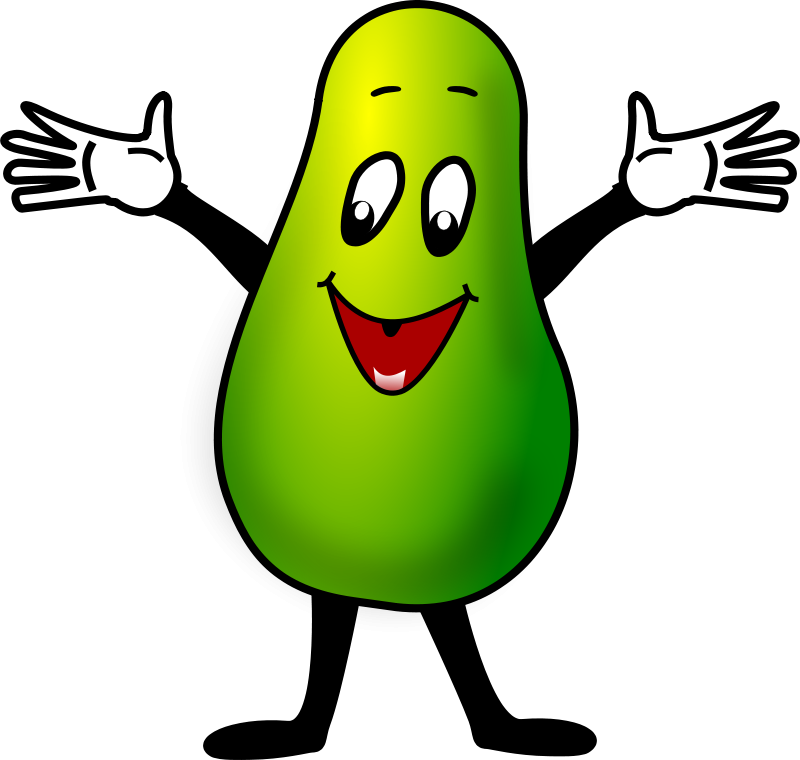 Don’t hesitate to contact Robbin with questions.
EVALUATION
Help us provide better services to you by providing your feedback.
Evaluation link: https://tinyurl.com/y2wbchgb
[Speaker Notes: Can indicate a need for additional support/training on evaluation.
Other information/training that would be helpful?]